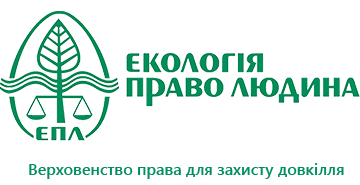 ОВД та СЕО як інструмент реалізації в Україні кліматоохоронних заходів в рамках місцевих та регіональних програм
 
Софія Шутяк, провідний юрисконсульт ЕПЛ
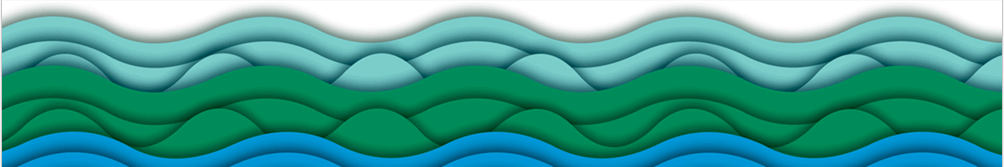 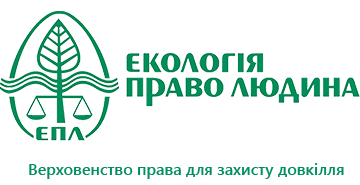 КОНЦЕПЦІЯ 
реалізації державної політики у сфері зміни 
клімату на період до 2030 року
Невідкладність розв’язання проблеми у сфері зміни клімату зумовлена:

необхідністю удосконалення законодавчої бази у цій сфері;
недостатньо чітким розподілом функцій, низьким рівнем координації дій та інституційної спроможності органів державної влади щодо планування і проведення дій у зазначеній сфері;
неузгодженістю політики у сфері зміни клімату із законодавчими та іншими нормативно-правовими актами в інших соціально-економічних сферах;
відсутністю системного підходу до створення наукового підґрунтя діяльності у сфері зміни клімату;
недостатньою обізнаністю громадянського суспільства та органів державної влади з усіма аспектами проблеми зміни клімату та низьковуглецевого розвитку держави.
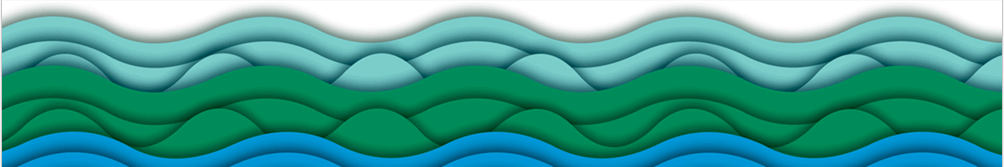 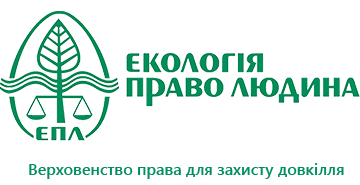 План заходів щодо виконання Концепції реалізації державної політики у сфері зміни клімату на період до 2030 року


https://zakon.rada.gov.ua/laws/show/878-2017-%D1%80
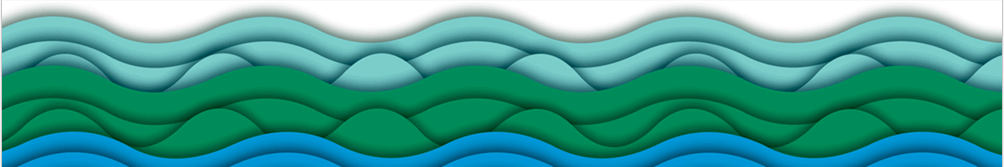 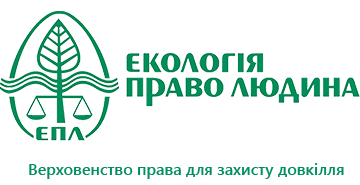 Стратегiя низьковуглецевого розвитку України до 2050 року
https://www.kmu.gov.ua/ua/news/ostap-semerak-uryad-ukrayini-pidtrimav-strategiyu-nizkovuglecevogo-rozvitku-ukrayini-do-2050-roku

https://menr.gov.ua/files/docs/Proekt/LEDS_ua_last.pdf
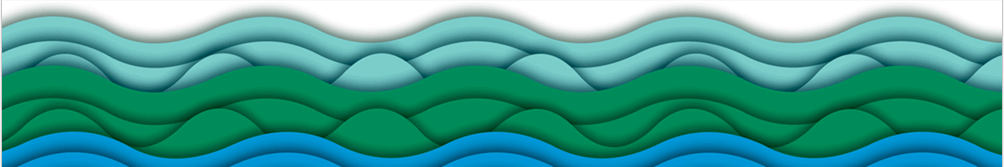 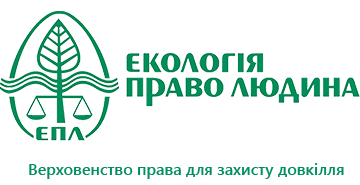 Завдання Стратегї низьковуглецевого
 розвитку України до 2050 року
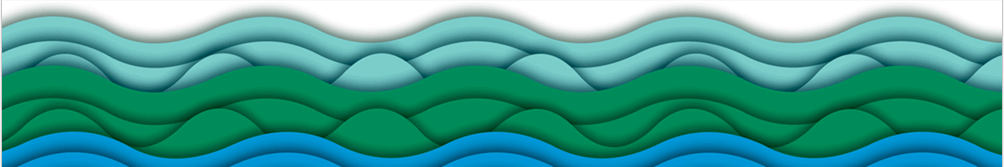 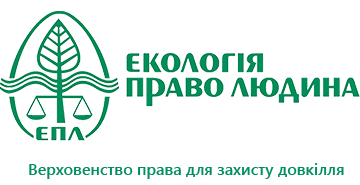 Вплив на довкілля – це будь-які наслідки планованої діяльності для довкілля, в тому числі наслідки для:
безпечності життєдіяльності людей та їхнього здоров’я, 
флори, 
фауни, 
біорізноманіття, 
ґрунту, 
повітря, 
води, 
клімату, 
ландшафту, 
природних територій та об’єктів,
історичних пам’яток та інших матеріальних об’єктів чи для сукупності цих факторів
посилення адаптаційної спроможності, зміцнення опірності та зниження вразливості до зміни клімату, щоб зробити внесок до сталого розвитку
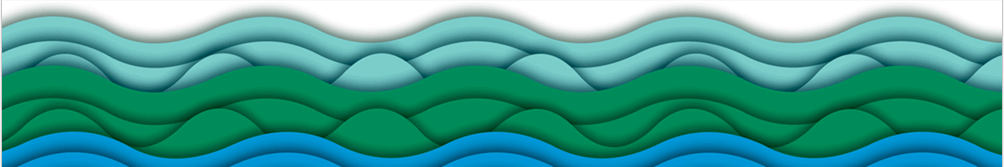 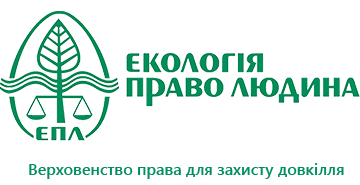 Звіт з ОВД включає розділи, зокрема,
Опис факторів довкілля, які ймовірно зазнають впливу з боку планованої діяльності та її альтернативних варіантів, у тому числі
здоров’я населення, 
стан фауни,
 флори, 
біорізноманіття,
 землі (у тому числі вилучення земельних ділянок), 
ґрунтів, 
води, 
повітря,
кліматичні фактори (у тому числі зміна клімату та викиди парникових газів), 
матеріальні об’єкти, 
включаючи архітектурну, 
археологічну та культурну спадщину, 
ландшафт, 
соціально-економічні умови та взаємозв’язки між цими факторами;
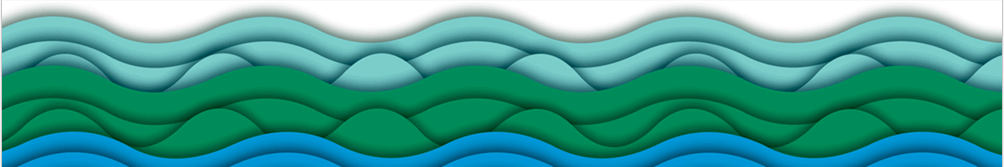 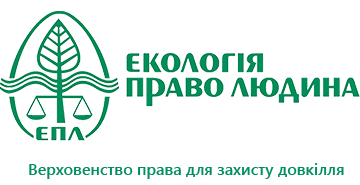 Індикатори, що підсумовуються в індекс змін 
ICY Кількість аномально холодних років стосовно базового періоду
IHY Кількість аномально жарких років стосовно базового періоду 
ICW Кількість аномально холодних зим стосовно базового періоду
 IHW Кількість аномально жарких зим стосовно базового періоду
 ICS Кількість аномально холодних літ стосовно базового періоду 
HIS Кількість аномально жарких літ стосовно базового періоду 
IDY Кількість аномально сухих років стосовно базового періоду 
IWY Кількість аномально вологих років стосовно базового періоду 
IDW Кількість аномально сухих зим стосовно базового періоду 
WW Кількість аномально вологих зим стосовно базового періоду 
IDS Кількість аномально сухих літ стосовно базового періоду 
IWS Кількість аномально вологих літ стосовно базового періоду

http://foodstuff.osenu.org.ua/wp-content/uploads/2014/04/04-/Stepanenko_book.pdf
А також, вплив планованої діяльності на клімат, у тому числі 

характер і масштаби викидів парникових газів, 

та чутливістю діяльності до зміни клімату.
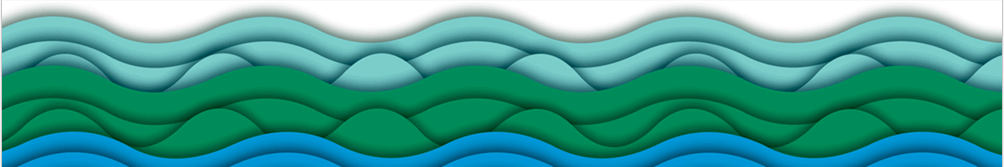 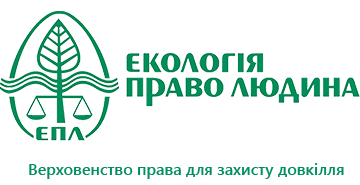 Приклади (не) врахування зміни клімат у звітах з ОВД
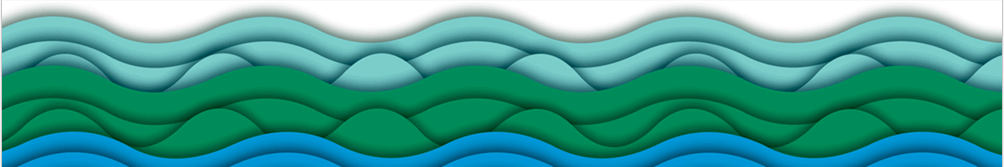 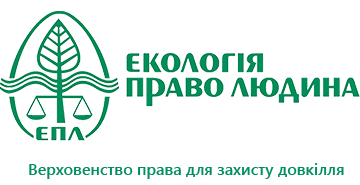 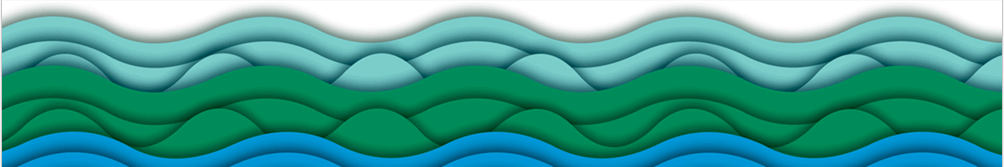 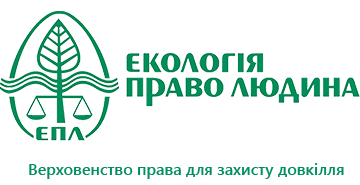 Стратегічна екологічна оцінка
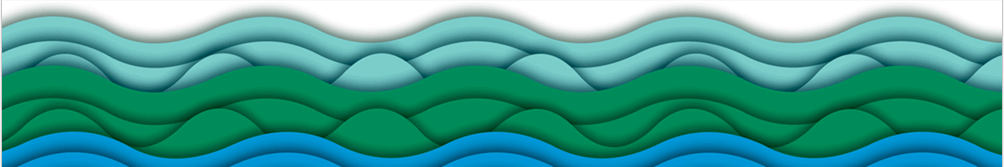 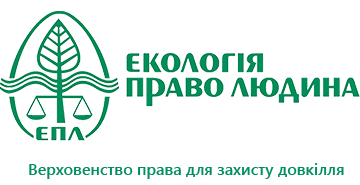 Звіт СЕО включає:
2) характеристику поточного стану довкілля, якщо документ державного планування не буде затверджено (за адміністративними даними, статистичною інформацією та результатами досліджень);
3) характеристику стану довкілля, умов життєдіяльності населення та стану його здоров’я на територіях, які ймовірно зазнають впливу
4) екологічні проблеми
5) зобов’язання у сфері охорони довкілля
6) опис наслідків для довкілля
7) заходи, що передбачається вжити для запобігання, зменшення та пом’якшення негативних наслідків виконання документа державного планування
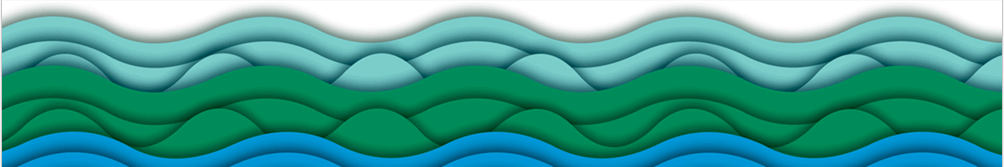 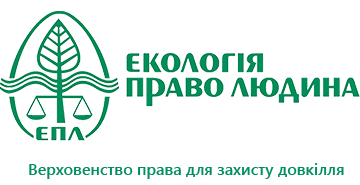 Розробка національного плану з енергетики та клімату
України: основні цілі, стратегічні питання та варіанти
Чи потрібно було СЕО?
https://lowcarbonukraine.com/wp-content/uploads/2019/03/PP2_03_2019_NECP_UKR.pdf
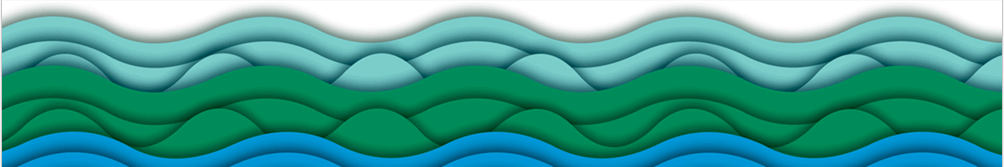 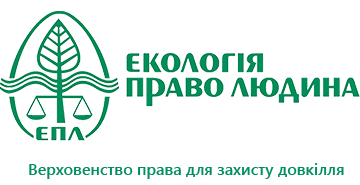 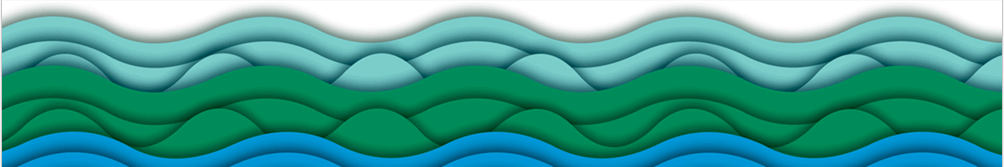 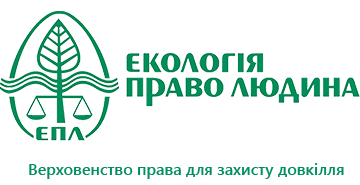 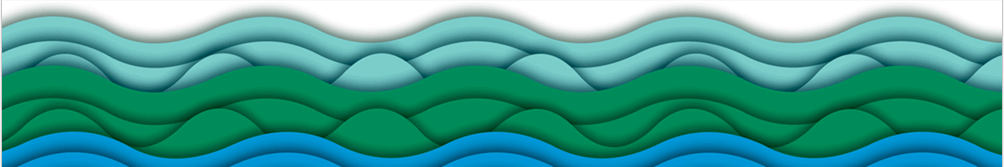 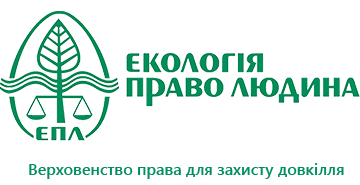 ВИСНОВОК
ОВД та СЕО  створюють всі основи для оцінки та врахування всіх необхідних заходів для виконання Україною умов Паризької угоди, про те ці процедури не будуть діяти, якщо:

Не розробити методики та рекомендації для оцінки зміни клімату плановану діяльність чи реалізацію документів державного планування.
Не створити портал добрих практик таких оцінок
Не напрацювання наукові дані
Не поєднувати науку і практику
Не використовувати досвід ЄС та інших країн
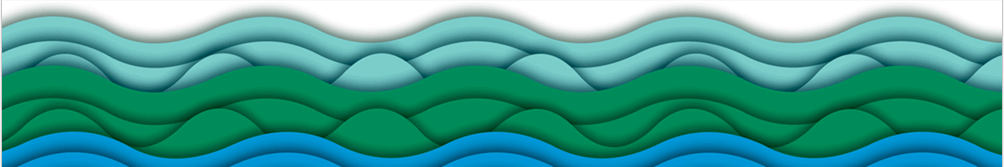 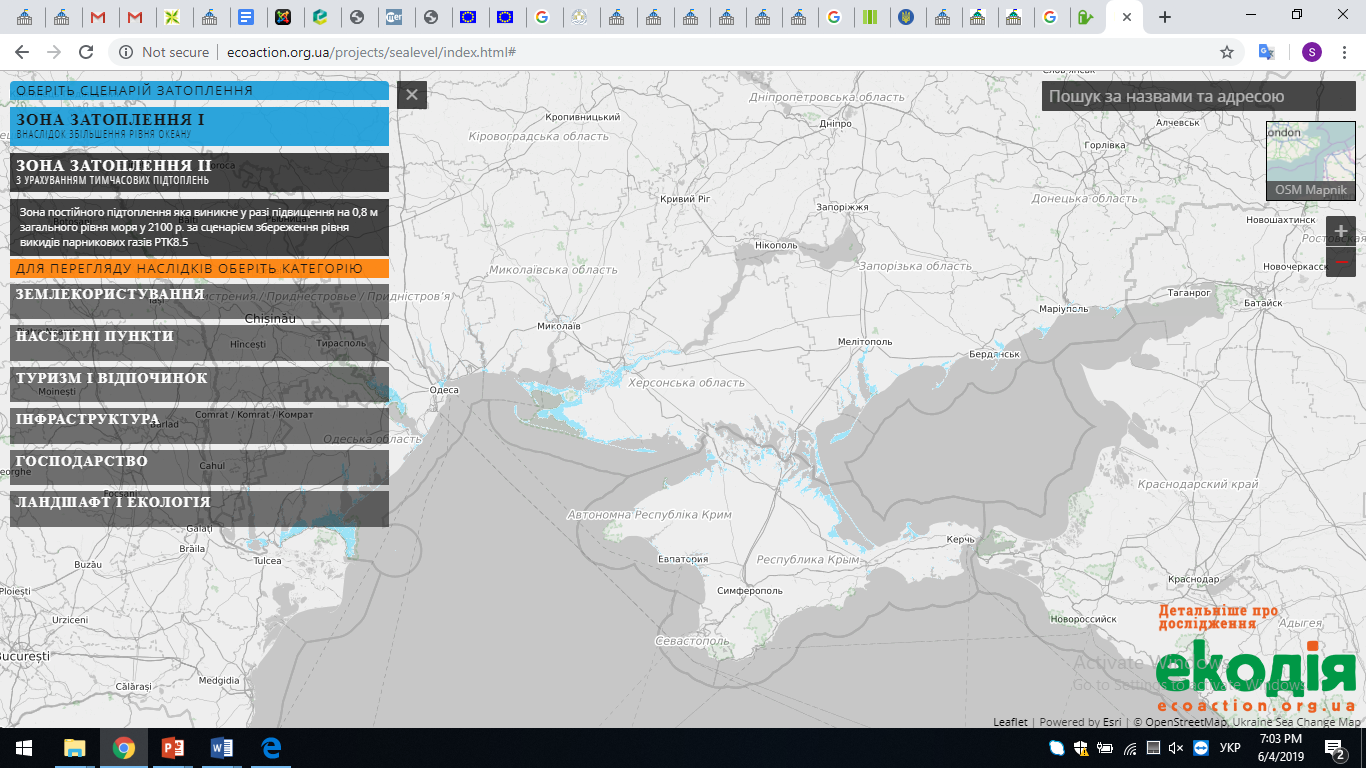 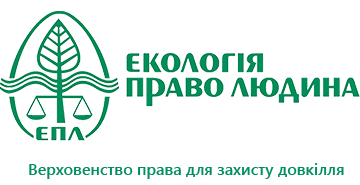 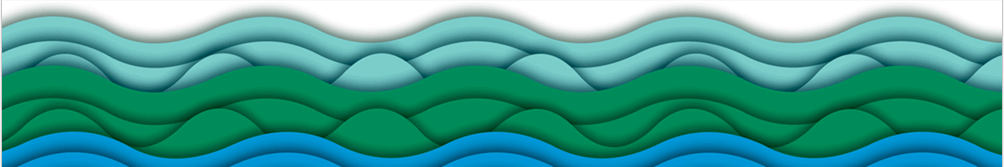 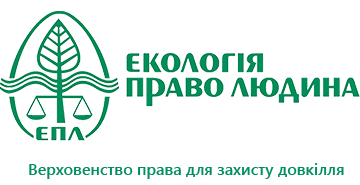 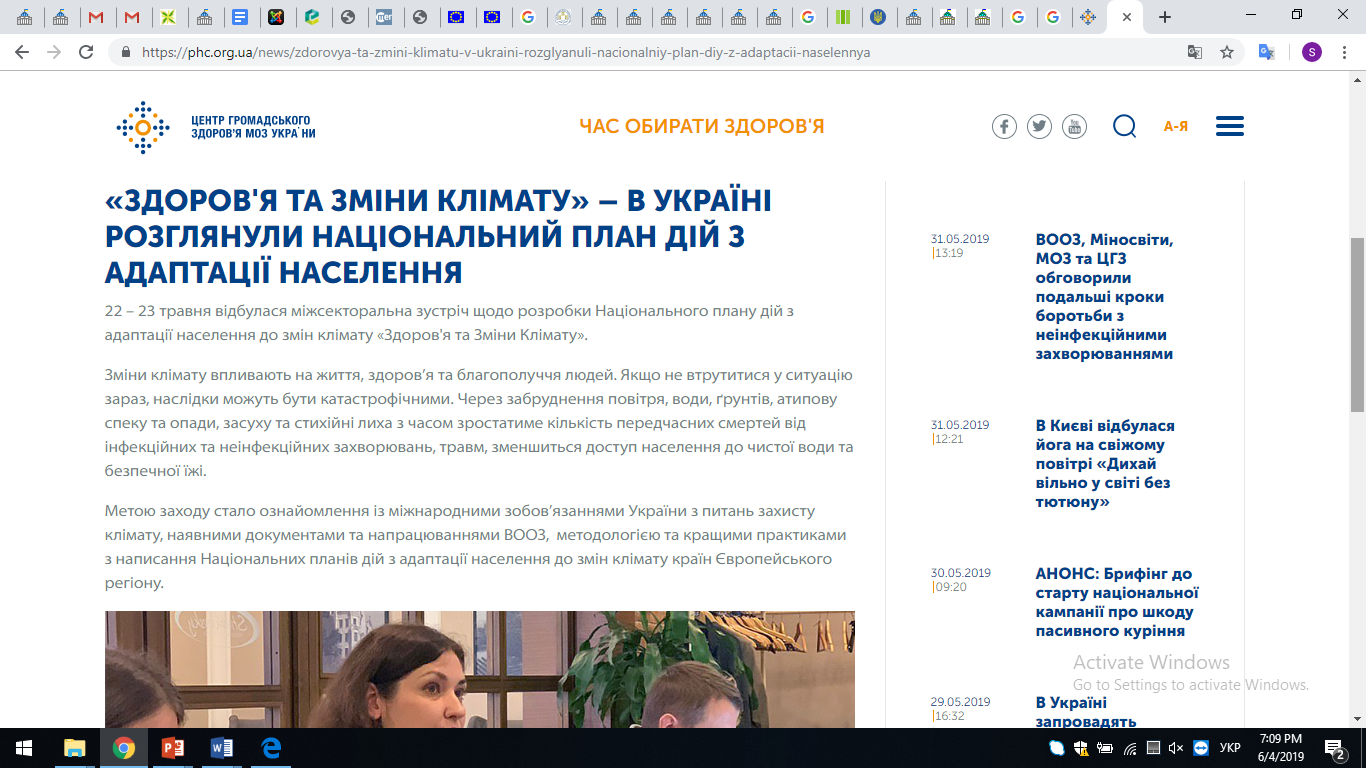 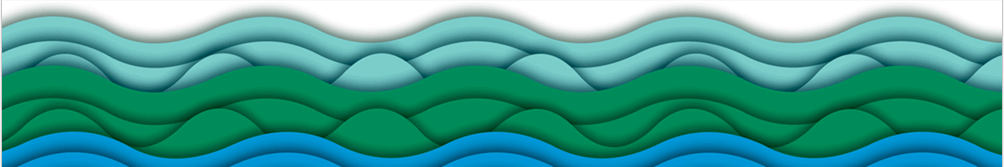 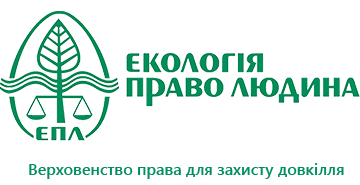 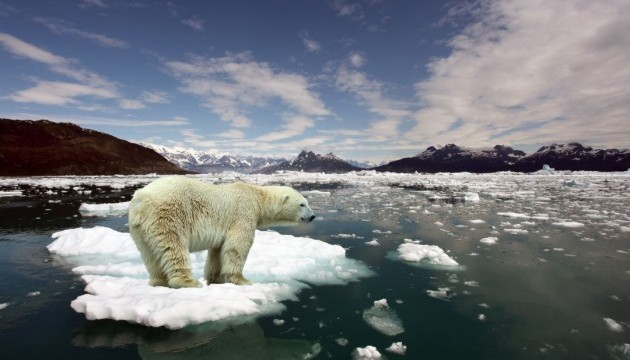 ДЯКУЮ ЗА УВАГУ!

+380979812343
s.shutiak@epl.org.ua
Софія Шутяк
Міжнародна благодійна організація 
«Екологія-Право-Людина»
м. Львів, м. Київ
epl.org.ua
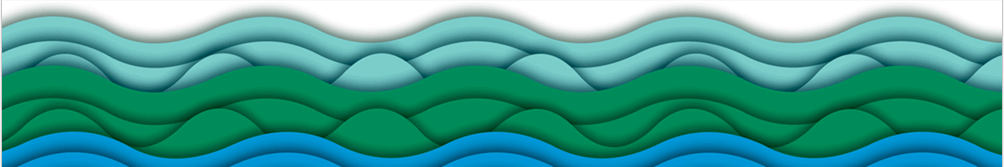